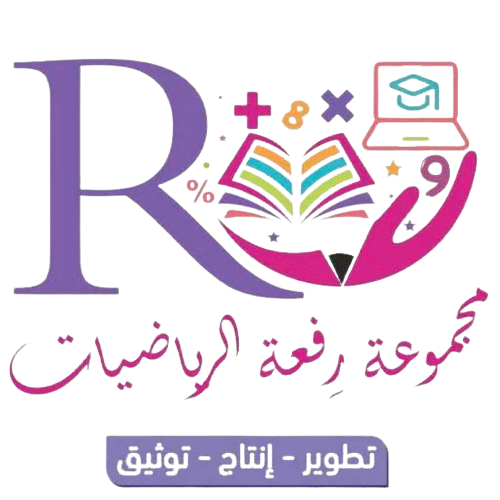 تهيئة الفصل الخامستطبيقات النسبة المئوية
الصف الأول متوسط
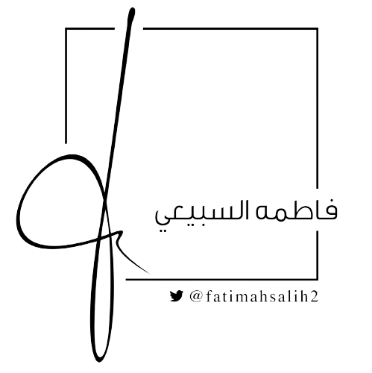 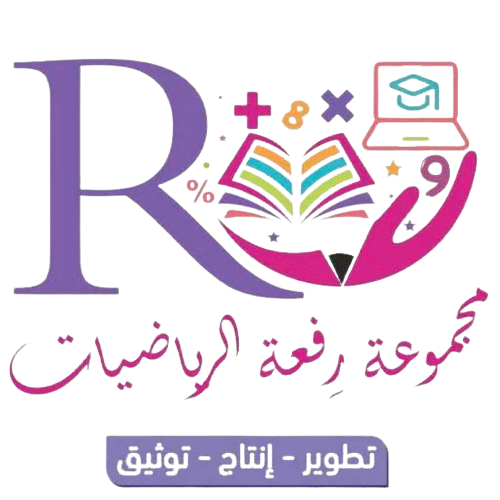 سنتعلم بالفصل الخامس
النسبة المئوية من عدد
5 - 1
تقدير النسبة المئوية
5 - 2
استراتيجية حل المسألة
5 - 3
التناسب المئوي
5 - 4
تطبيقات على النسبة المئوية
5 - 5
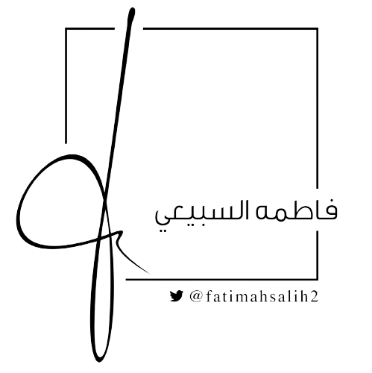 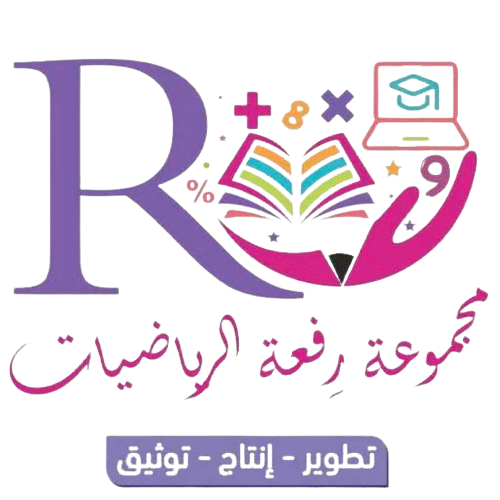 الفصل الخامس
التناسب المئوي
الزيادة
الخصم
أحل مسائل النسبة المئوية باستعمال النسبة والتناسب
الفكرة العامة
المفردات
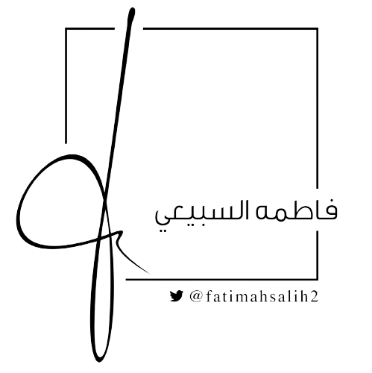 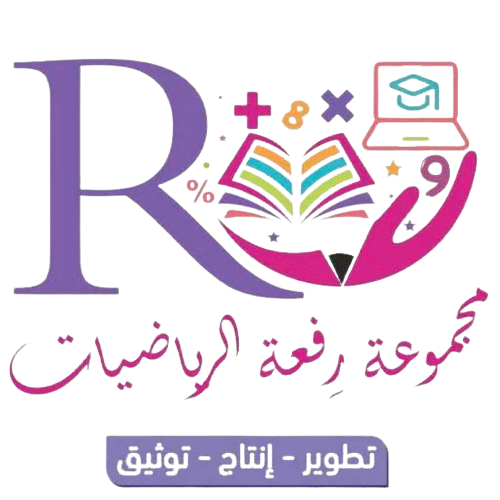 مراجعة سريعة
اختبار سريع
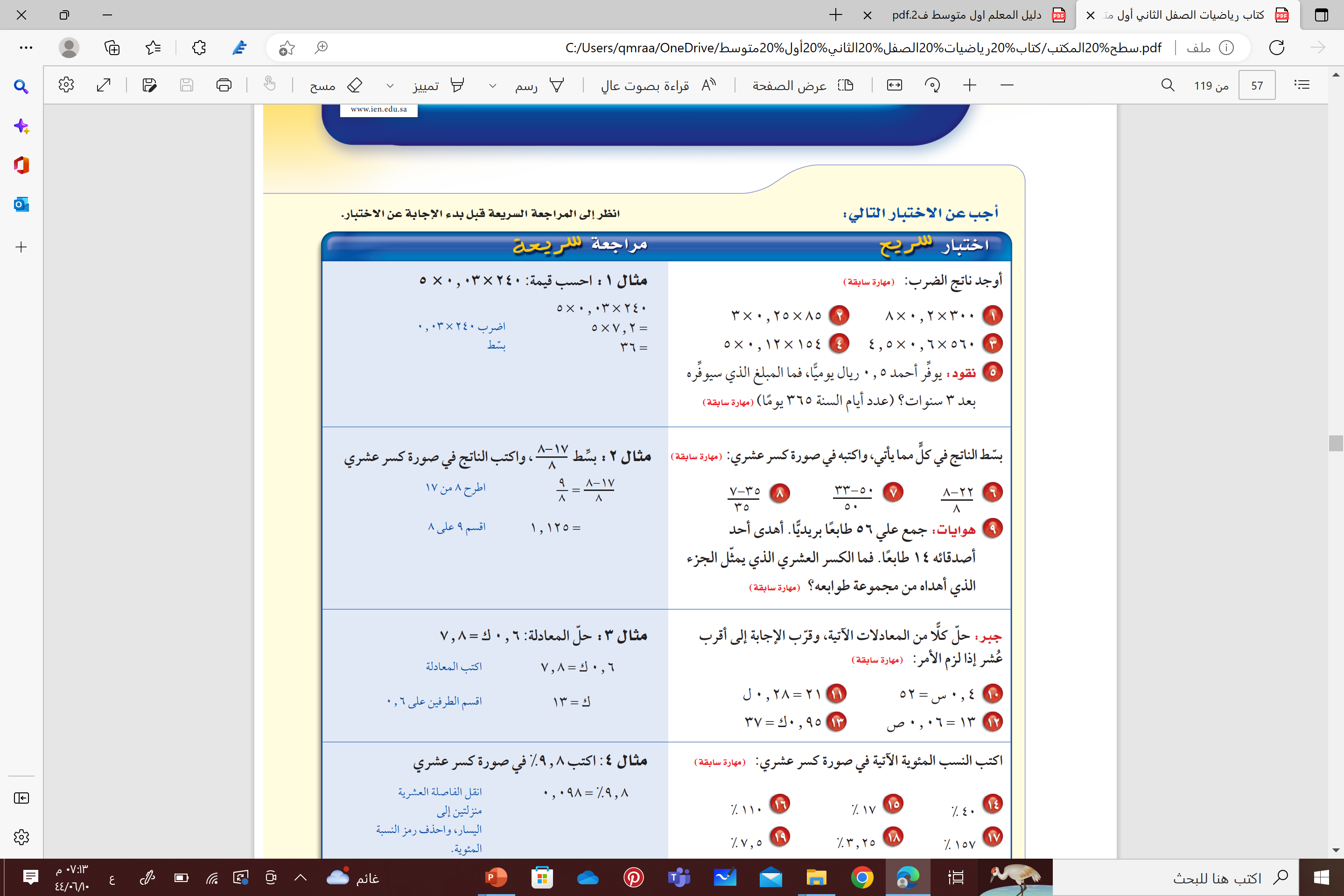 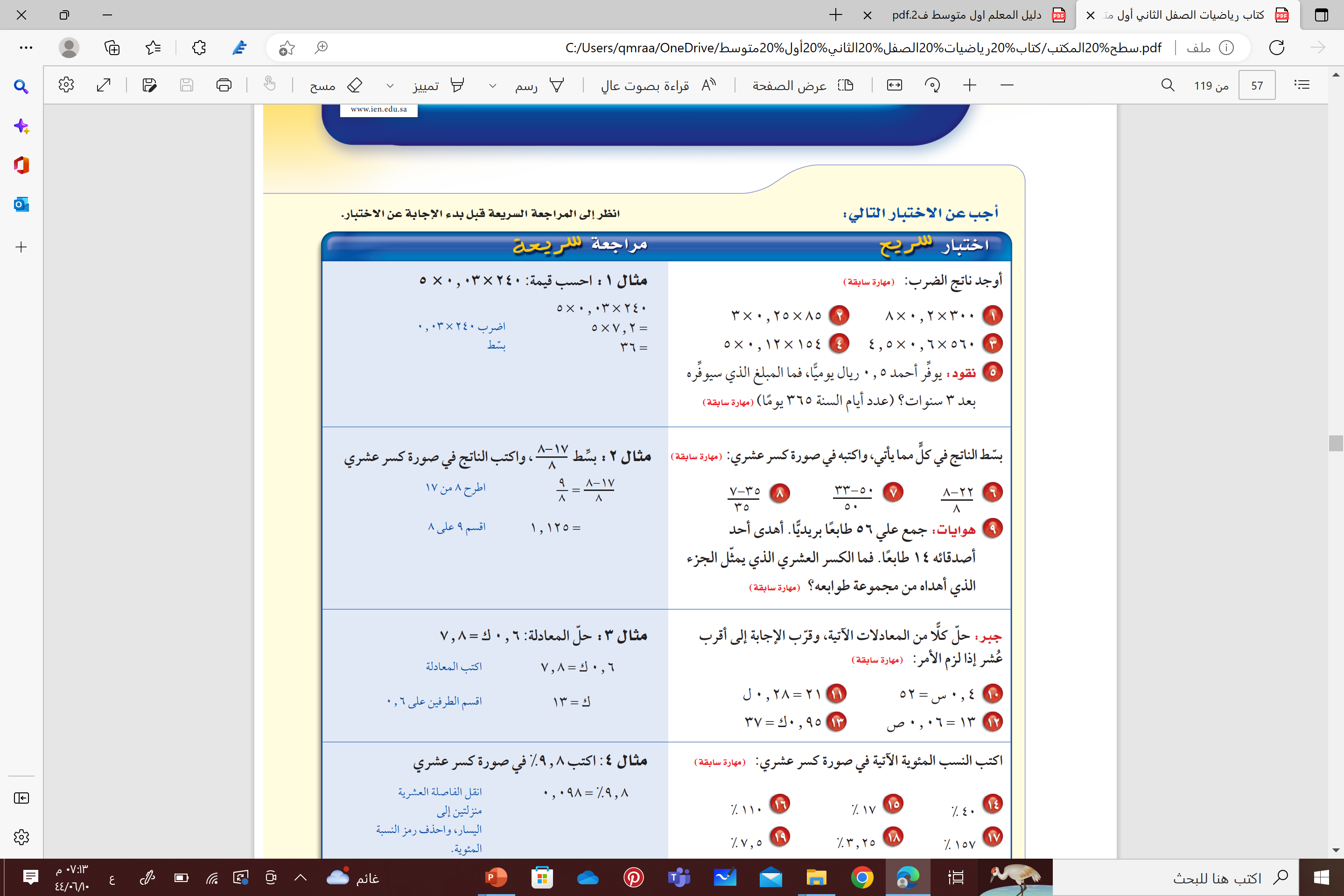 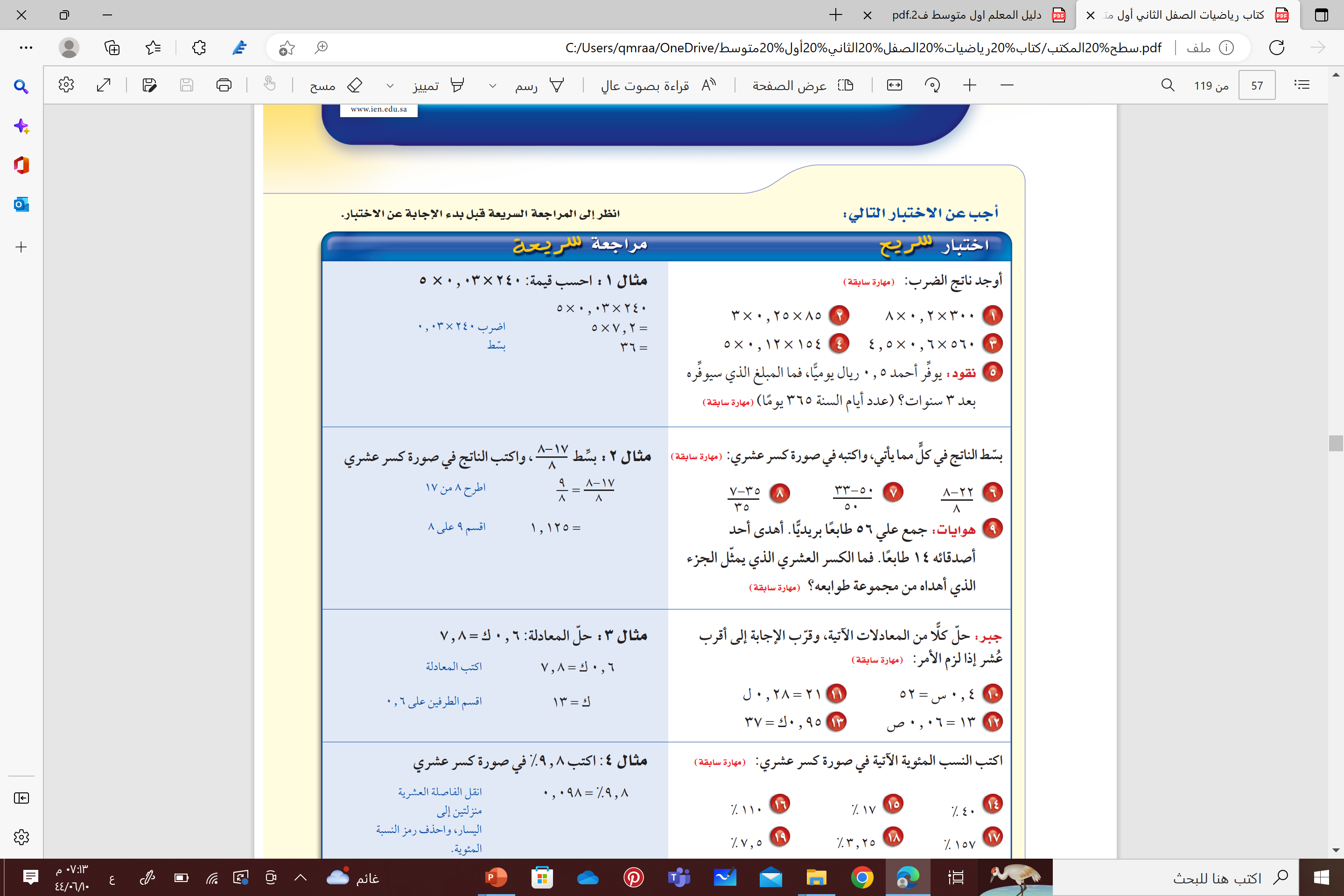 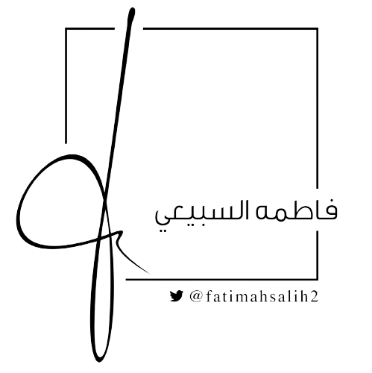 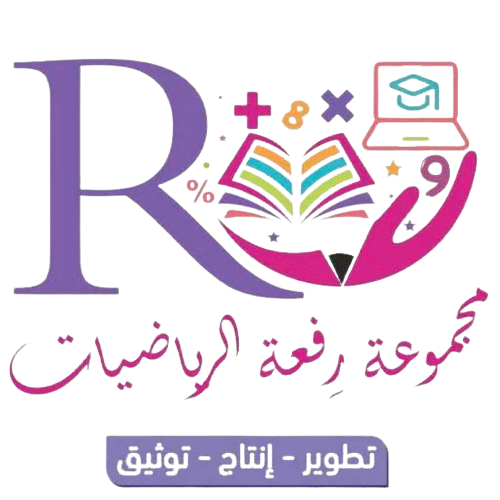 مراجعة سريعة
اختبار سريع
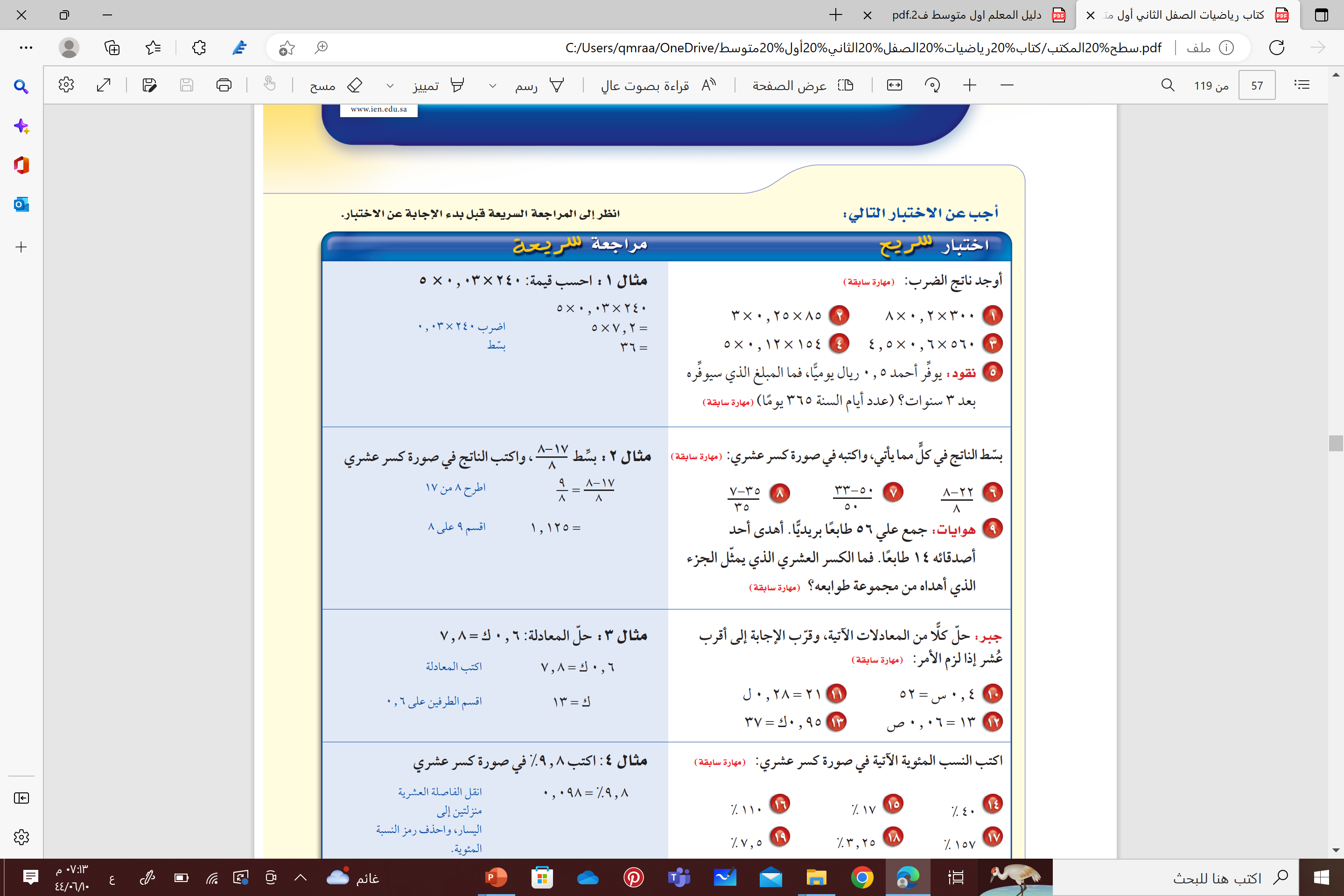 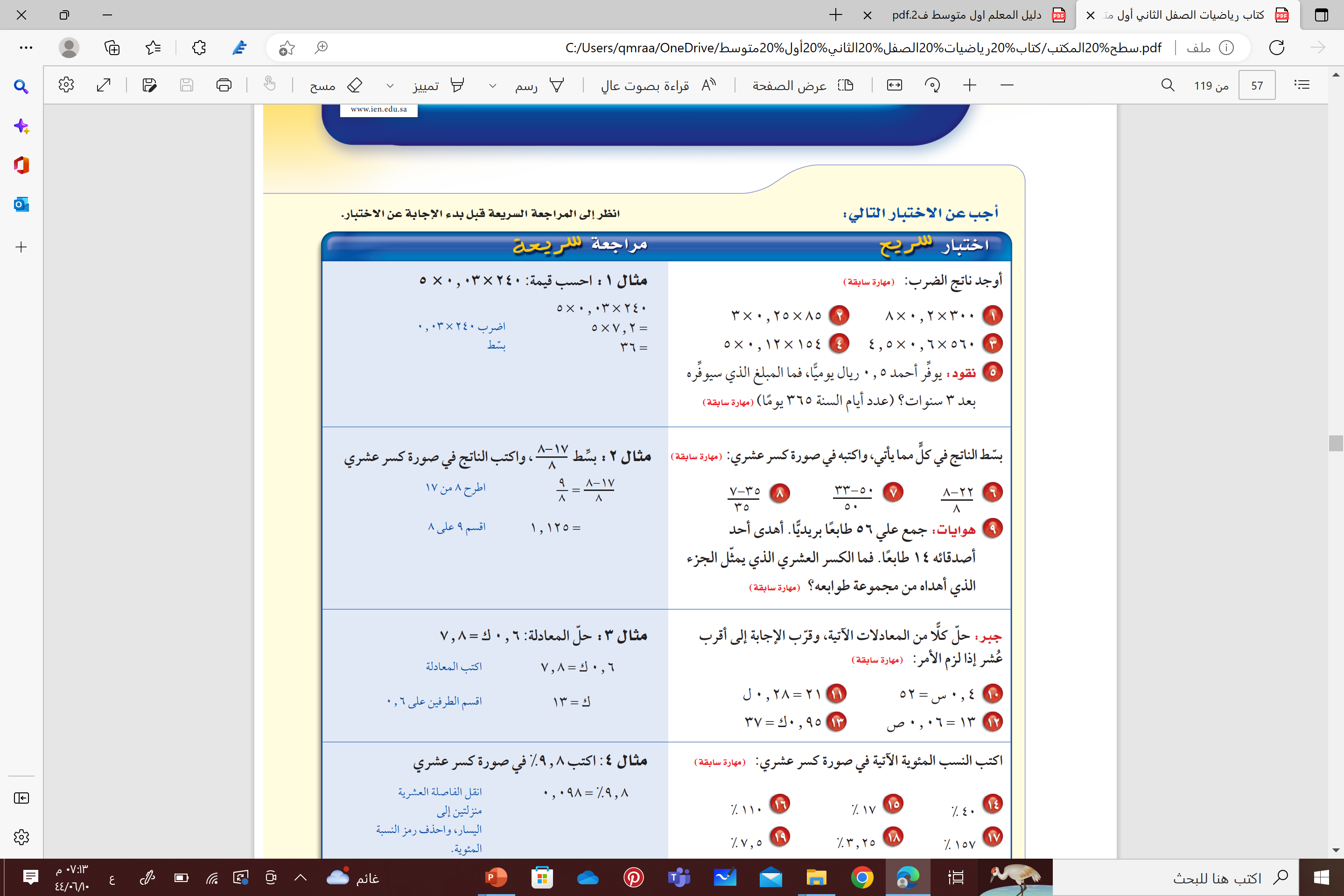 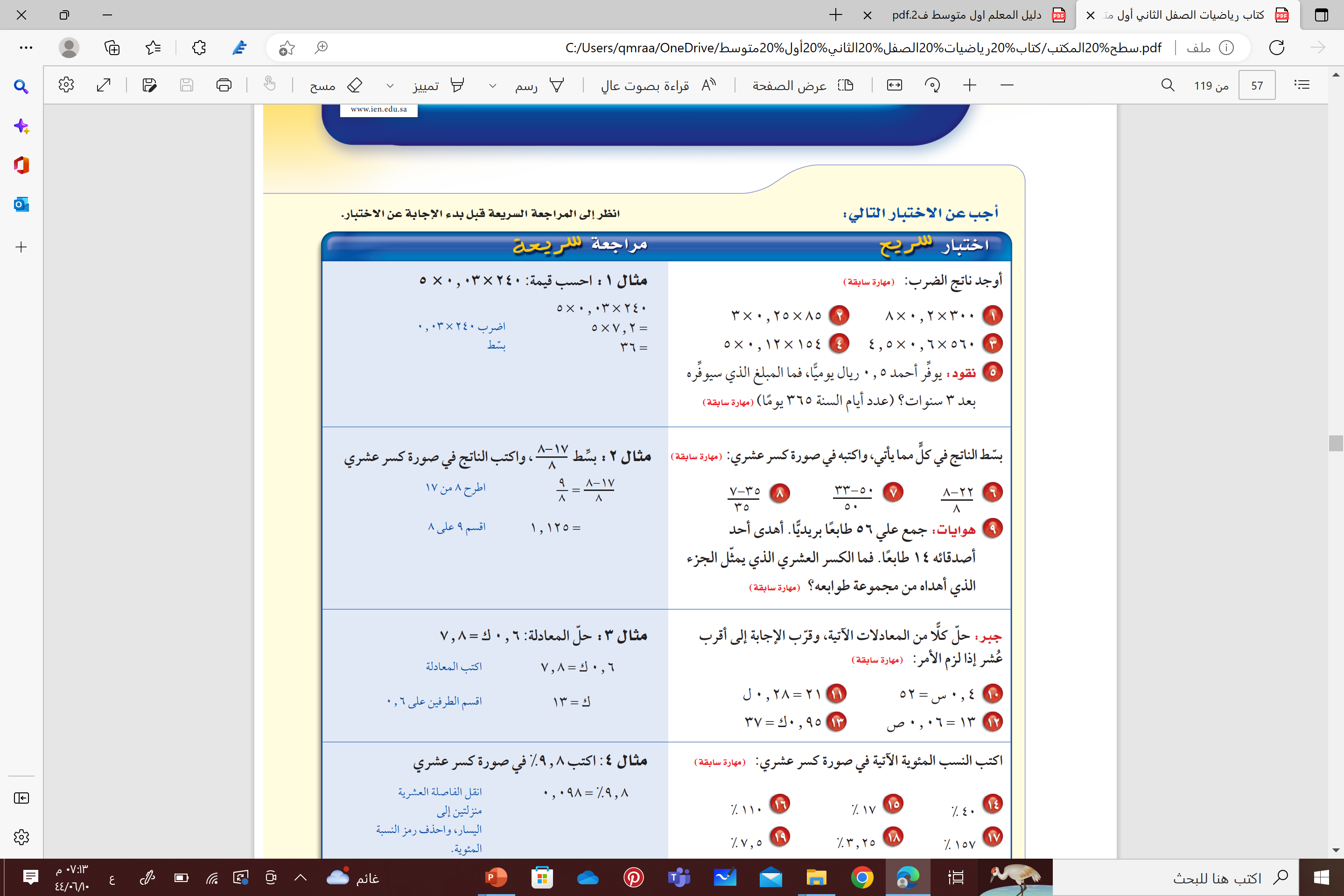 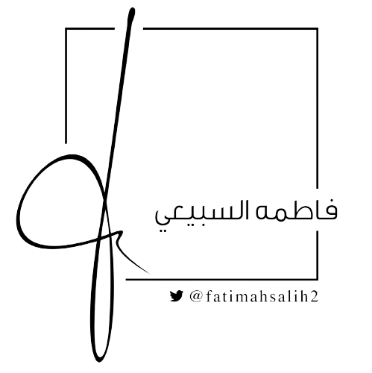 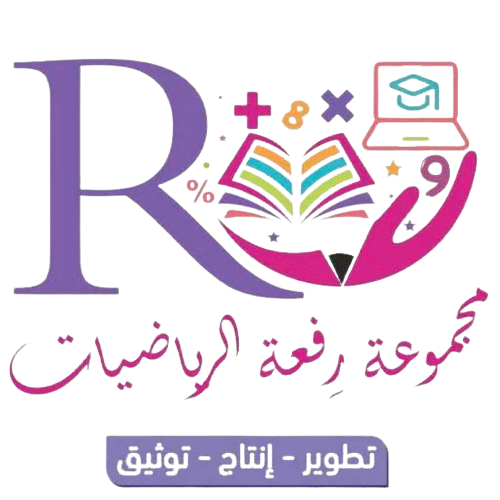 مراجعة سريعة
اختبار سريع
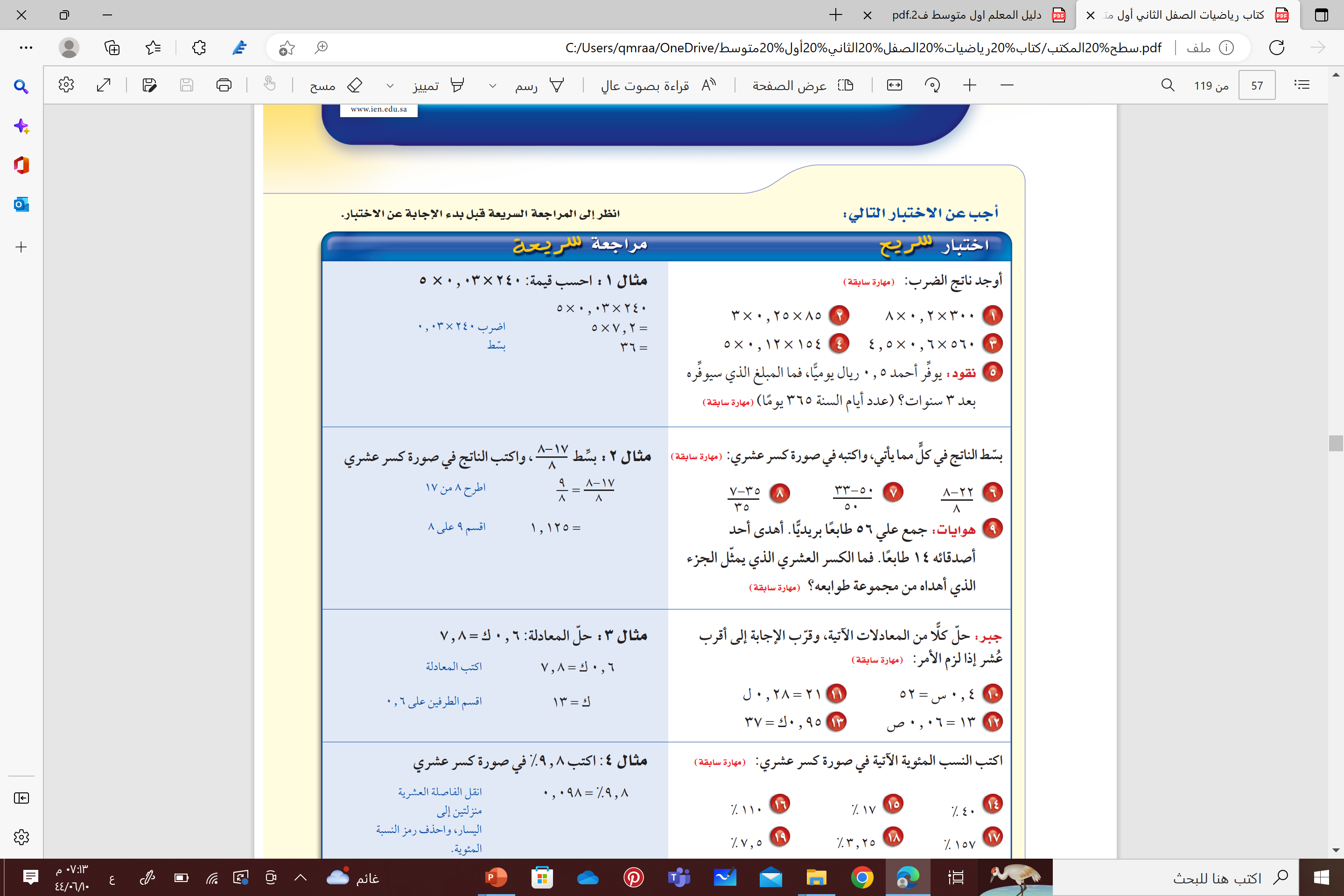 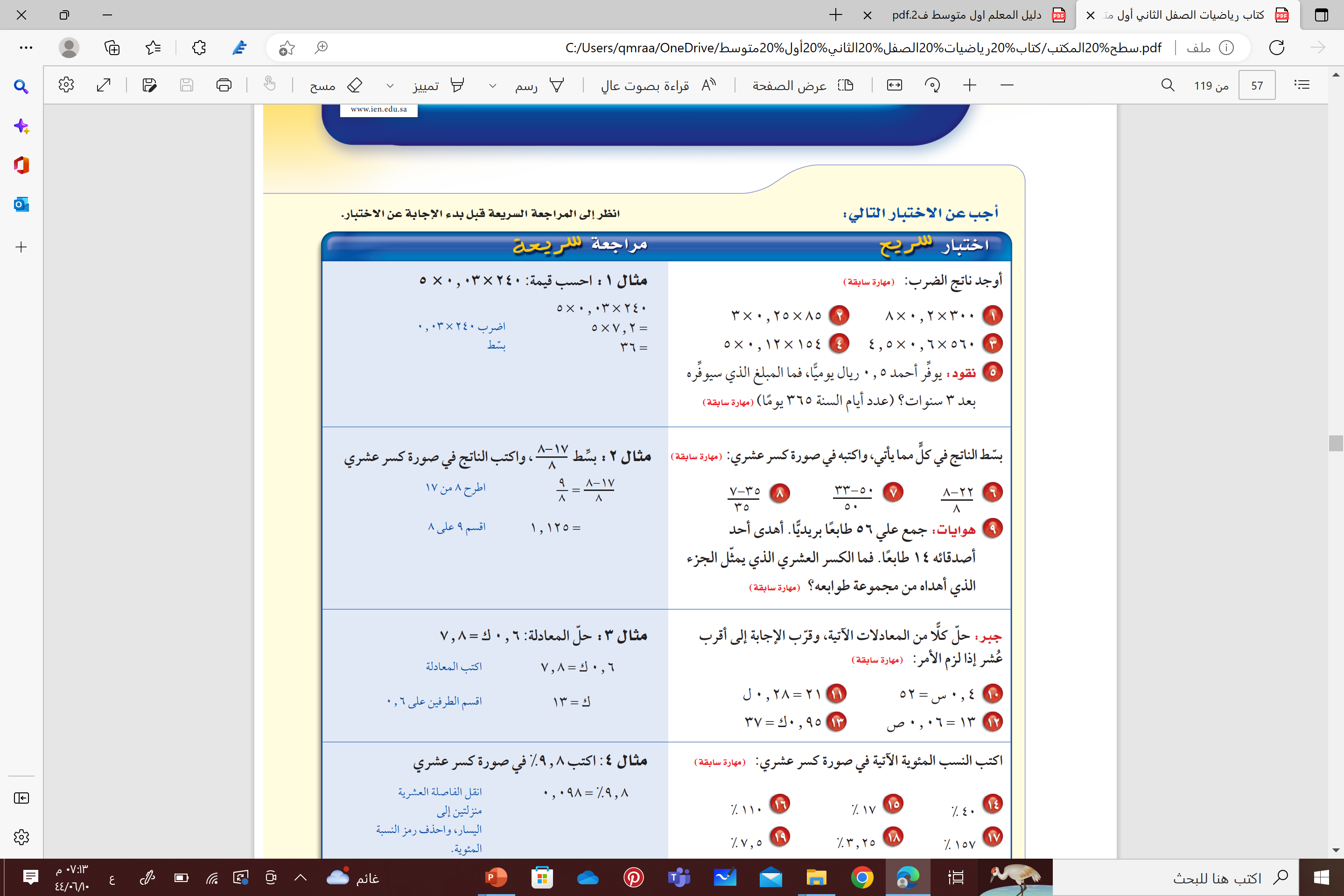 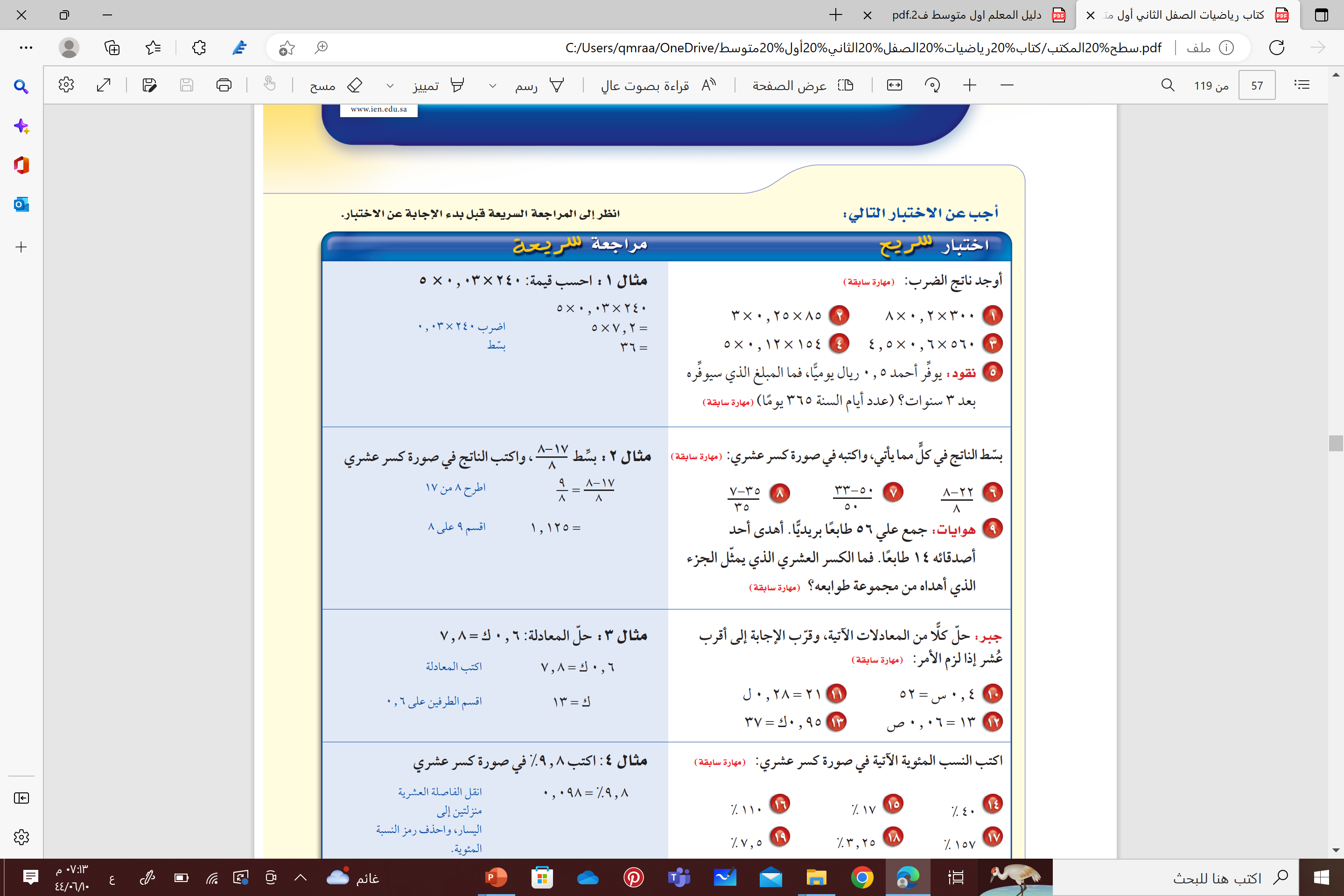 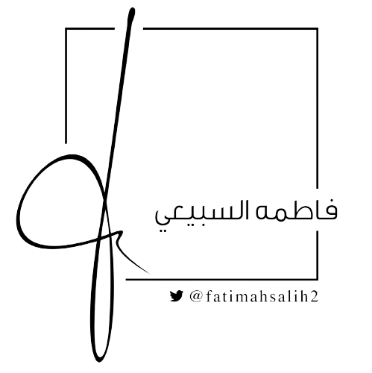 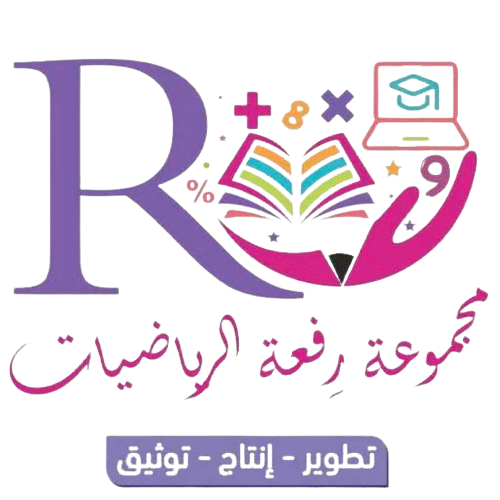 مراجعة سريعة
اختبار سريع
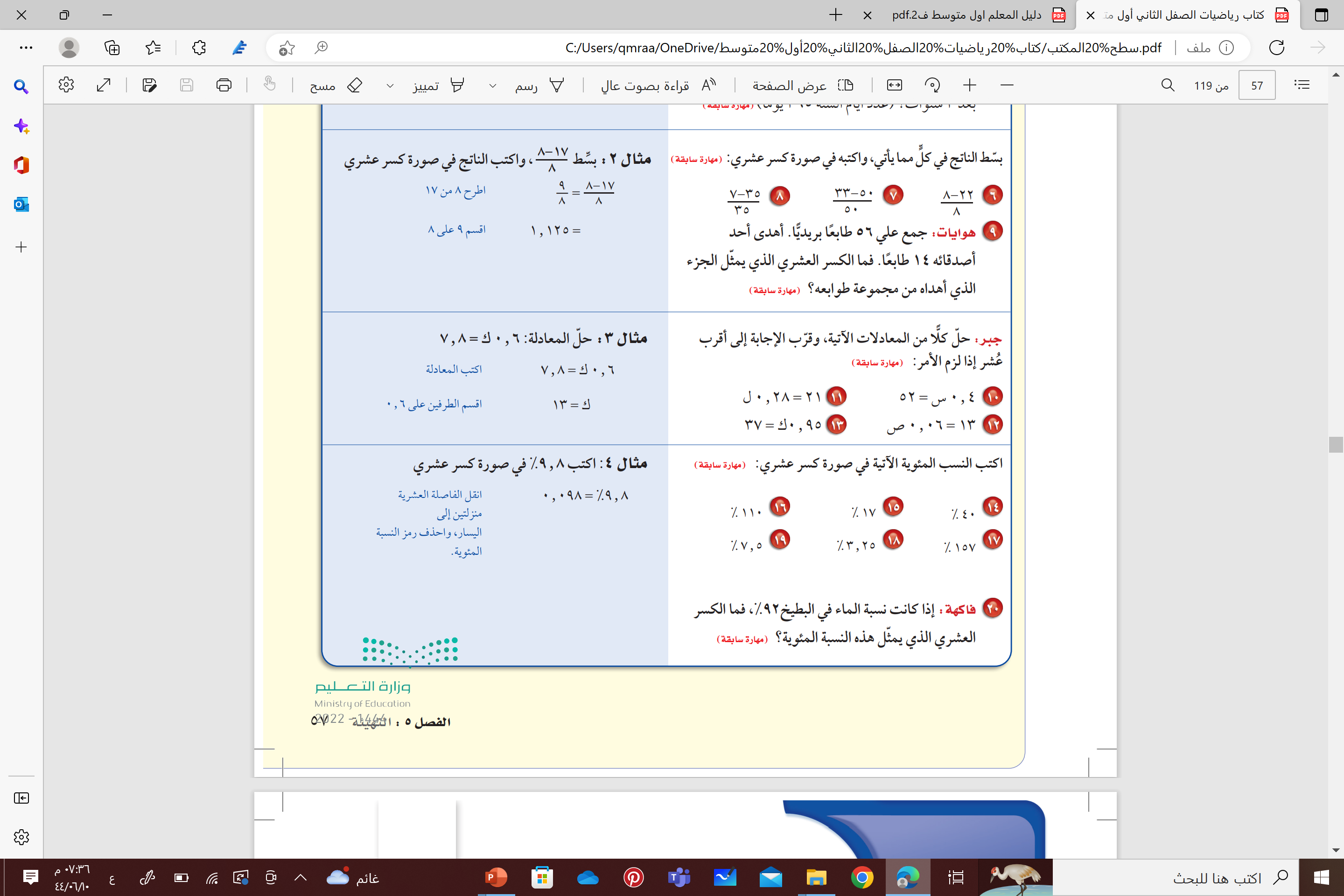 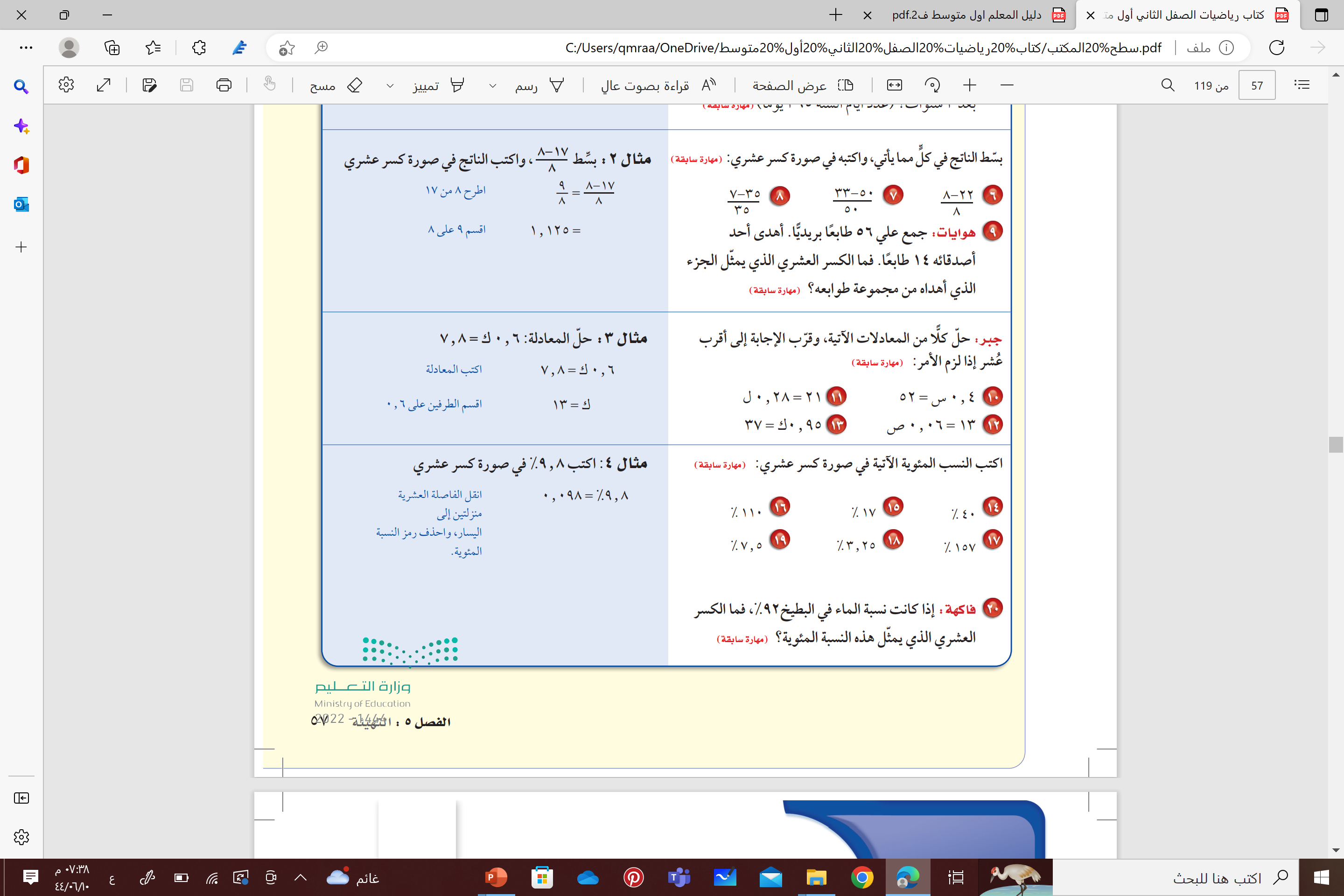 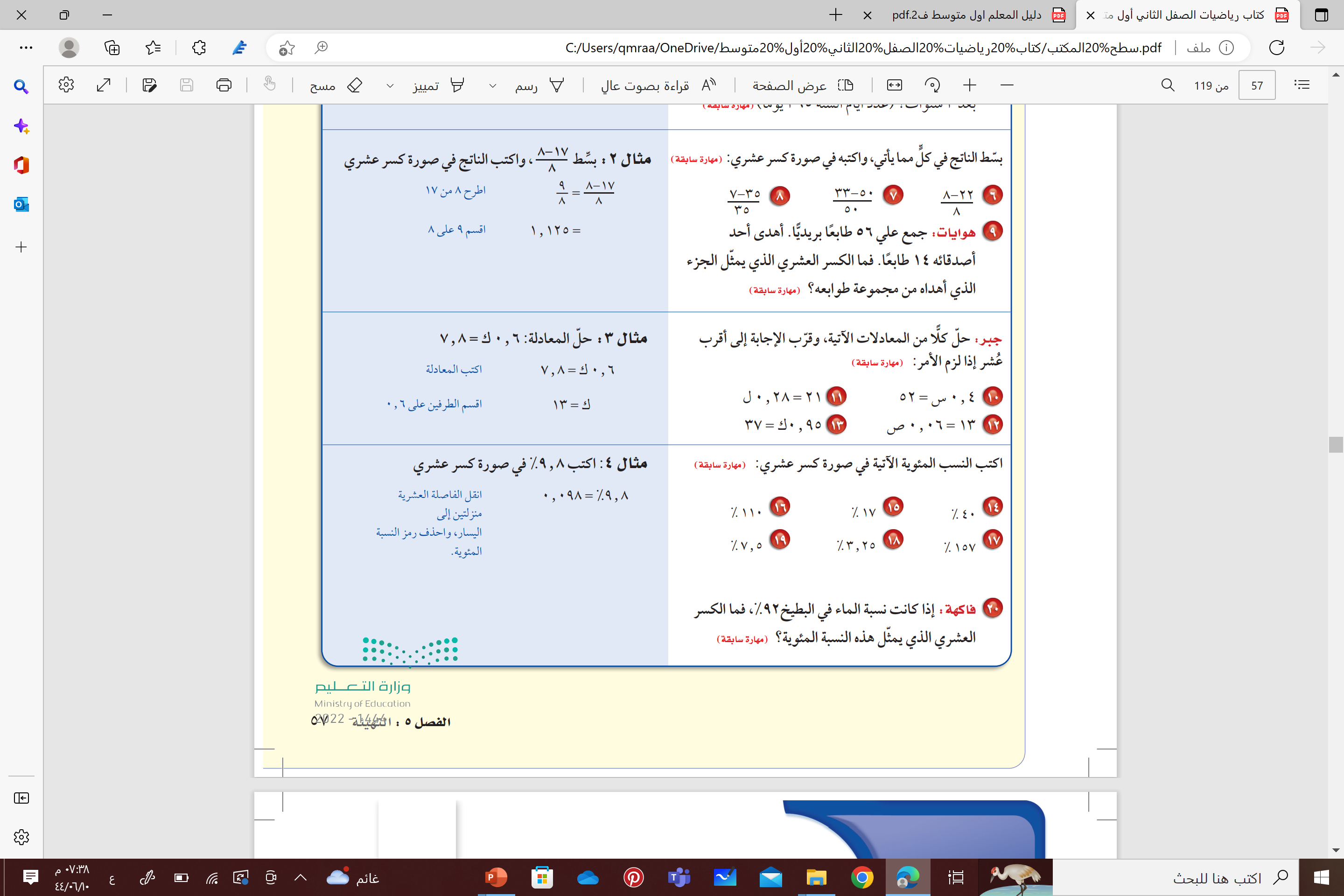 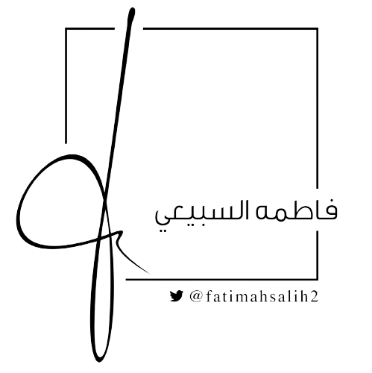 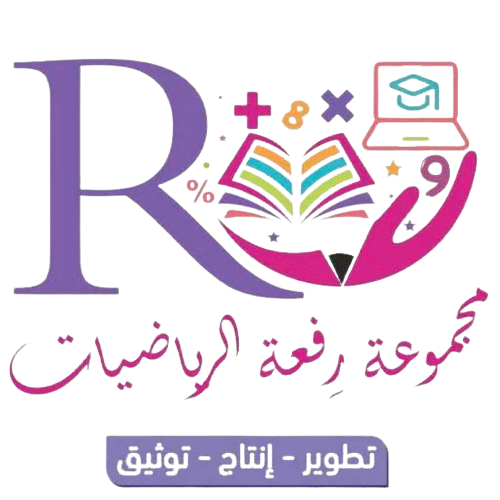 الختام
موقع رفعة التعليمية
الواجب
منصة مدرستي
قناة الأستاذة فاطمه السبيعي
قنوات رفعة التعليمية
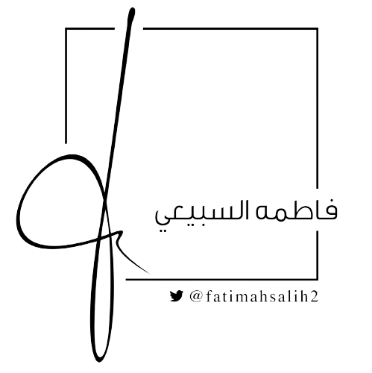